Исследовательская работа по теме: «Лекарственные растения села Барагхан» 	Номинация: « Мир растений»
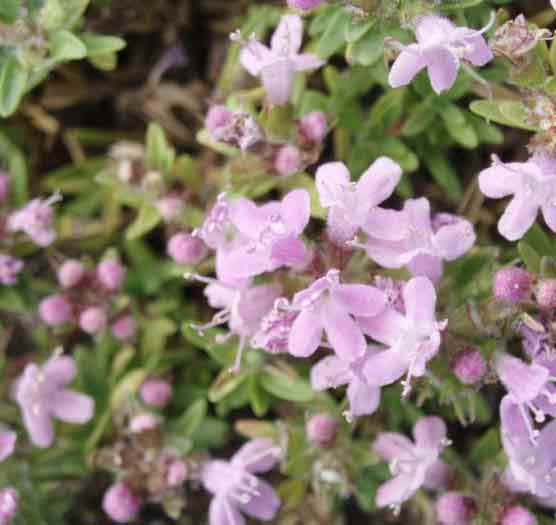 Работу выполнила ученица 3 класса 
                     МБОУ «Барагханская СОШ»
                     Нимаева Алтана
                     Руководитель:
                     Доржиева Любовь Дондуповна
                     учитель начальных классов
                     
.
Актуальность: 
Я живу в одном из красивейших уголков  Баргузинской  долины в селе Барагхан, которое богато своей историей,  уникальными памятниками и прекрасной природой, в которой присутствует вся красота и гармония: природные источники с чистой и прозрачной водой; редчайшие лекарственные растения и травы; многообразие животного мира. Я выбрал эту тему так, как одной из актуальных проблем на сегодняшний день является сохранение здоровья человека.
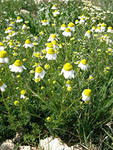 Цель исследования:
изучить лекарственные растения своей местности.
Объект исследования: местность Барагхан.
 Предмет исследования: лекарственные растения моей местности.
 Гипотеза: если знать о применении лекарственных растений, то можно лучше и дешевле вылечить некоторые болезни.
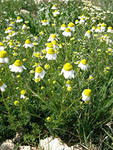 План:
1.Выбор темы.
2.Составление плана исследования.
3.Сбор материала.
4.Подумать самостоятельно.
5.Спросить у другого человека.
6.Узнать из книг.
7. Обобщить.	
Методы и средства: ведение дневника наблюдений,
сбор гербария, наблюдение.
Анкета по применению лекарственных трав.
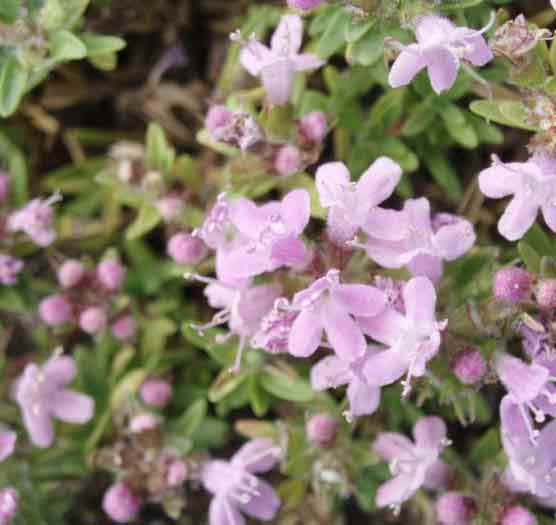 Чабрец. Богородская трава.
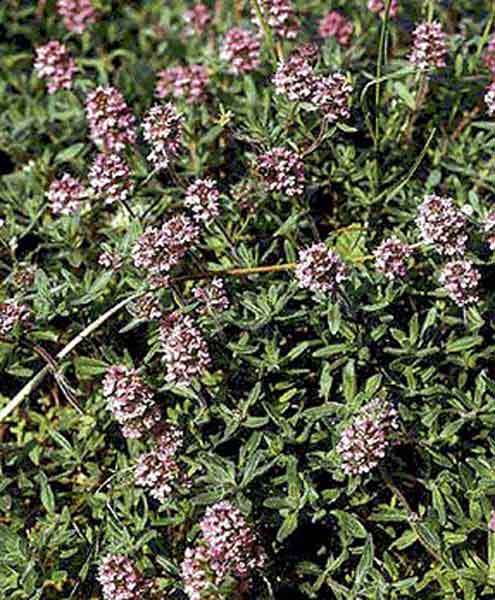 Впервые мне показала бабушка, как выглядит  чабрец.
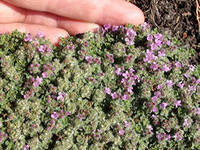 Ромашка аптечная
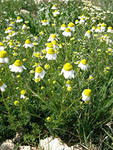 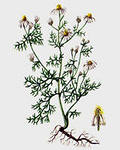 Полынь горькая.  Подорожник.
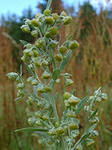 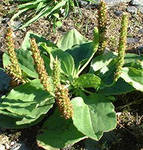 Так мы сушили наши лекарственные растения.
Применение лекарственных трав.
Эффективные травы
Как применять?
Заключение.
Проделав такую работу, я прежде всего научилась узнавать лекарственные растения и сделал следующие выводы:
1.Лекарственные растения эффективны при лечении многих болезней.
2.Из лекарственных трав делают лекарства.
3.Лекарственные травы нельзя применять бесконтрольно.
4.Многие лекарственные растения нуждаются в охране, поэтому их нельзя рвать без надобности.
     Таким образом, если знать о применении лекарственных растений, то можно вылечить многие болезни.
Спасибо 
за
внимание!